Lecture-8
Distribution of protein therapeutics
Distribution Mechanisms and Volumes
The rate and extent of protein distribution is determined largely by:
Most therapeutic proteins have high molecular weights and are thus large in size

 Their apparent volume of distribution is usually small and limited to the volume of extracellular space due to:

Their limited mobility secondary to impaired passage through biomembranes.
Thus size-dependent sieving of macromolecules through the capillary walls.
Charge may also play an important role in the biodistribution of proteins. 
It has been suggested that the electrostatic attraction (between positively charged proteins and negatively charged cell membranes) might increase the rate and extent of tissue distribution.
 
Note: Most cell surfaces are negatively charged because of their abundance of glycoaminoglycans in the extracellular matrix.
Active tissue uptake and binding to intra- and extravascular proteins 

Increase the apparent volume of distribution of protein drugs.
 
(For example : Volume of distribution of interferon β-Ib is 2.8 L/ Kg)
Enter: In contrast to small molecule drugs, protein transport from vascular space into the interstitial space of tissues is largely mediated by convection rather than diffusion. 


(unidirectional fluid flux from the vascular space through paracellular pores into the interstitial tissue space). 

Exit: The subsequent removal from the tissues is accomplished by lymph drainage back into the systemic circulation.

Another, but much less prominent pathway for the movement of protein molecules from the vascular to the interstitial space is transcellular migration via endocytosis.
Pharmacokinetics of proteins
After IV administration, peptides and proteins usually follow a biexponential plasma concentration-time profile that can best be described by a two-compartment pharmacokinetic model.
 
The central compartment represents primarily the vascular space and the interstitial space of well-perfused organs with permeable capillary walls, including the liver and kidney.
 
The peripheral compartment is more reflective of concentration-time profile in the interstitial space of slowly equilibrating tissues.
The central compartment in which proteins initially distribute after IV has thus typically a volume of distribution equal or slightly larger than the plasma volume, i.e., 3 to 8 L.
 
The total volume of distribution frequently comprises with 14 to 20 L not more than 2 to 3 times the initial volume of distribution.
Example for such a distribution pattern is the t-PA analog tenecteplase.
 Radiolabeled 125I-tenecteplase was described to have an initial volume of distribution of 6.1 to 9.9 L with liver as the only organ that had a significant uptake of radioactivity.

That small volume of distribution suggests primarily intravascular distribution for tenecteplase, consistent with the drug’s large molecular weight of 65 kDa.
Determination volume of distribution for proteins
The pharmacokinetic calculations of volume of distribution may be problematic for many protein therapeutics.

Non-compartmental determination of volume of distribution at steady state (VSS ) using statistical moment theory assume first-order disposition processes with elimination occurring from:
1- Rapidly equilibrating or central compartment (liver and kidney).

2.In addition to the proteolysis and receptor-mediated elimination in peripheral tissues may constitute a substantial fraction of the overall elimination process.
If protein therapeutics are eliminated from slowly equilibrating tissues at a rate greater than their distribution process 
Substantial error in the volume of distribution assessment may occur.
Solution:
These challenges in characterizing the distribution of protein therapeutics can only be overcome by determining actual protein concentrations in the tissue by :
1- Biopsy or necropsy.
2- Via biodistribution studies with radiolabeled compound and / or imaging techniques.
Protein Binding of Protein Therapeutics
Another factor that can influence the distribution of therapeutic peptides and proteins is:
 The binding of active endogenous protein and peptides (therapeutically administered proteins) with specific binding proteins involved in their transport and regulation.

Enable or facilitate cellular uptake processes and thus affect the drug’s pharmacodynamics.
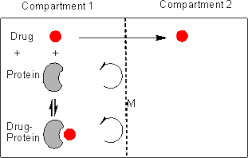 It is a general pharmacokinetic principle, which is also applicable to proteins (only the free, unbound fraction of a drug substance is accessible to distribution and elimination processes as well as interaction with its target structures at the site of action) for example a receptor or ion channel. 

Thus protein binding may affect the pharmacodynamics, but also disposition properties of protein therapeutics.
Protein binding affects:
The unbound fraction of a protein drug and thus the fraction available to exert pharmacological activity. 

Prolongs protein circulation time by acting as a storage depot or it enhances protein clearance.
Examples
Recombinant cytokines, for example, may after IV administration encounter cytokine-binding proteins including (soluble cytokine receptors and anti-cytokine antibodies). 
In either case, the binding protein may either prolong the cytokine circulation time by acting as a storage depot or it may enhance the cytokine clearance.
Examples
Growth hormone, as another example, has at least two binding protein in plasma.

This protein binding substantially: 
A- reduce growth hormone elimination with a tenfold smaller clearance of total compared to free growth hormone
B- decreases its activity via reduction of receptor interaction.
Specific protein bindings
Apart from these specific bindings, peptides and proteins may also be non-specifically bound to plasma proteins.

For example, metkephamid, a metenkephalin analog, was described to be 44% to 49% bound to albumin, and octreotide, a somatostatin analog, is up to 65% bound to lipoproteins.
Distribution via Receptor-Mediated Uptake
Site-specific receptor-mediated uptake
 
substantially influence and contribute to the distribution of protein therapeutics, as well as to elimination and pharmacodynamics.

The generally low volume of distribution should not necessarily be interpreted as low tissue penetration.

Receptor-mediated specific uptake into the target organ

Therapeutically effective tissue concentrations despite a relatively small volume of distribution.
Example
Nartograstim, a recombinant derivative of the granulocyte-colony-stimulating factor (G-CSF) 
characterized by a specific, dose-dependent and saturable tissue uptake into the target organ bone marrow
 via receptor-mediated endocytosis.
Questions
What is the role of plasma binding proteins for natural proteins?
Plasma proteins may act as circulating reservoirs for the proteins that are their ligand. Consequently, the protein ligands may be protected from elimination and distribution. In some cases, protein binding may protect the organism from undesirable, acute effect; in other cases, receptor binding may be facilitated by the binding protein.

Which pathway of absorption is rather unique for proteins after SC injection?
Biodistribution from the injection site into the lymphatic system.
3.     Why are protein therapeutics generally not active upon oral administration?
The gastrointestinal mucosa is a major absorption barrier for hydrophilic macromolecule such as proteins. In addition, peptide and protein therapeutics are degraded by the extensive peptidase and protease activity in the gastrointestinal tract. Both processes minimize the oral bioavailability of protein therapeutics. 

4.     What is the major driving force for the transport of proteins from the vascular to the extravascular space?
Protein extravasation, i.e., transport from the blood or vascular space to the interstitial tissue space, is predominantly mediated by fluid convection. Protein molecules follow the fluid flux from the vascular space through pores between adjacent cells into the interstitial space. Drainage of the interstitial space through the lymphatic system allows protein therapeutics to distribute back into the vascular space.